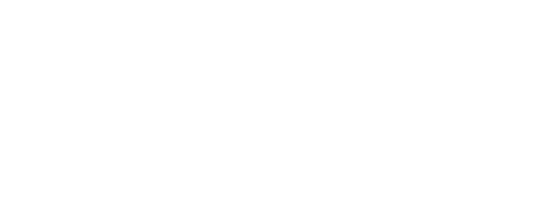 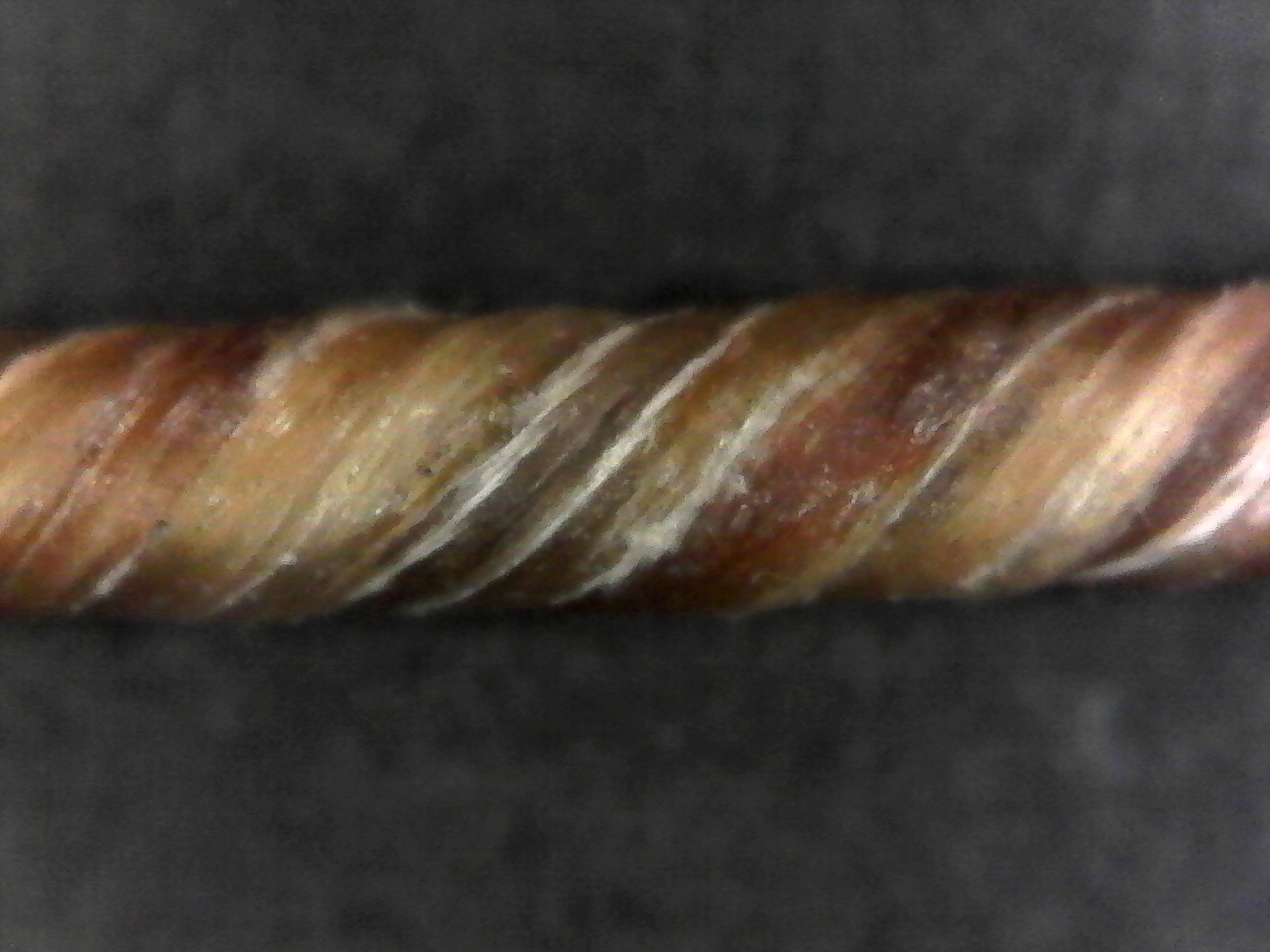 Middle age
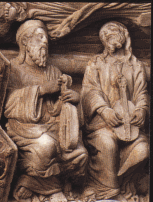 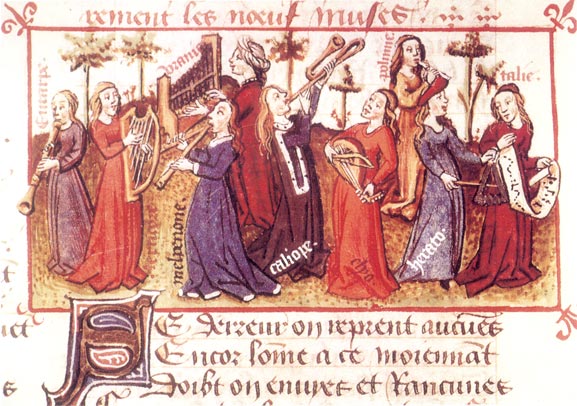 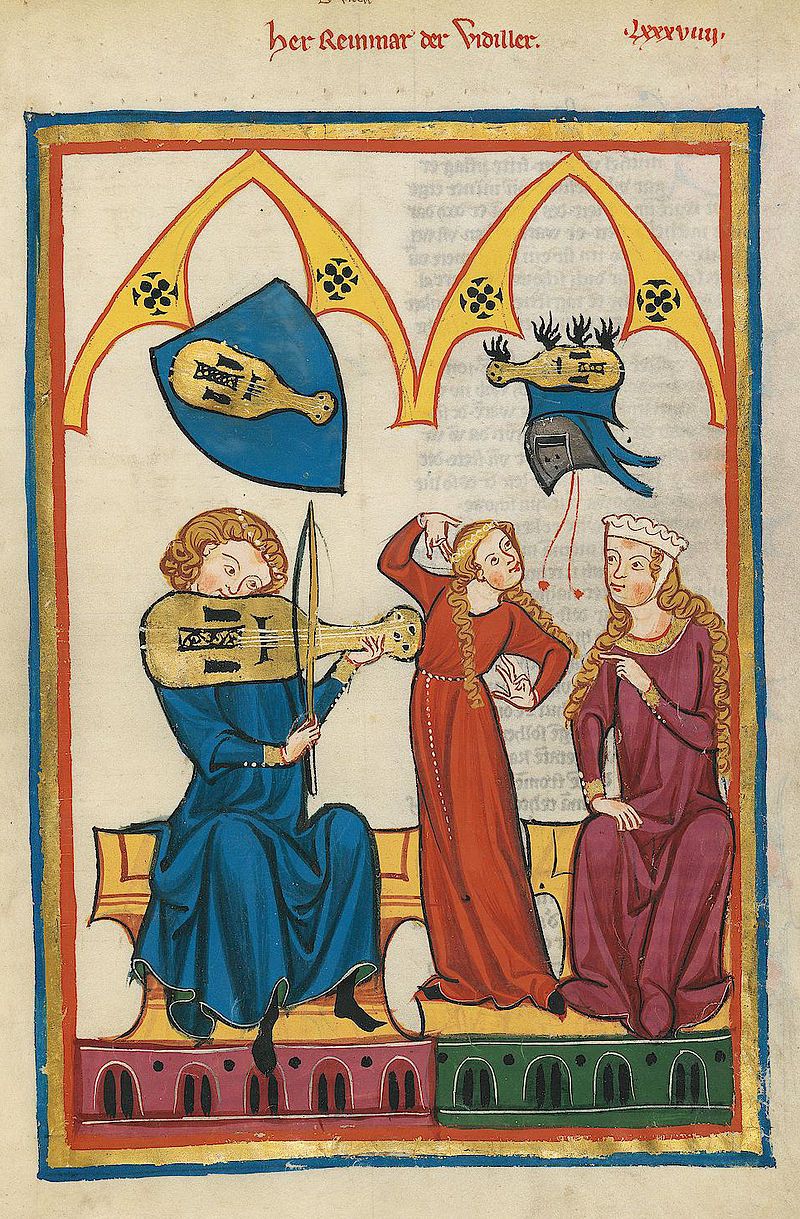 Renaissance
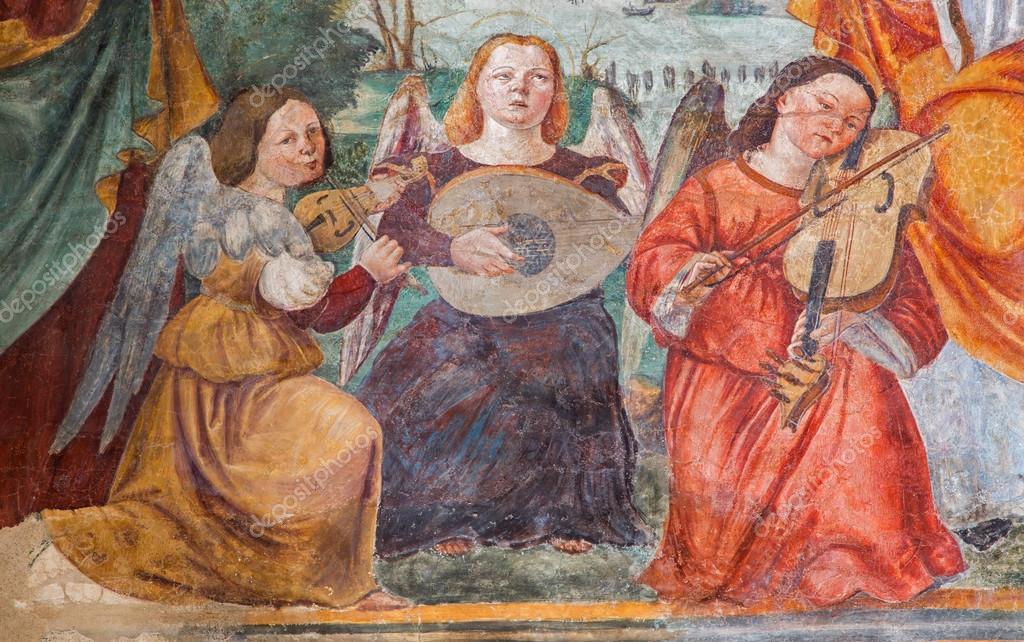 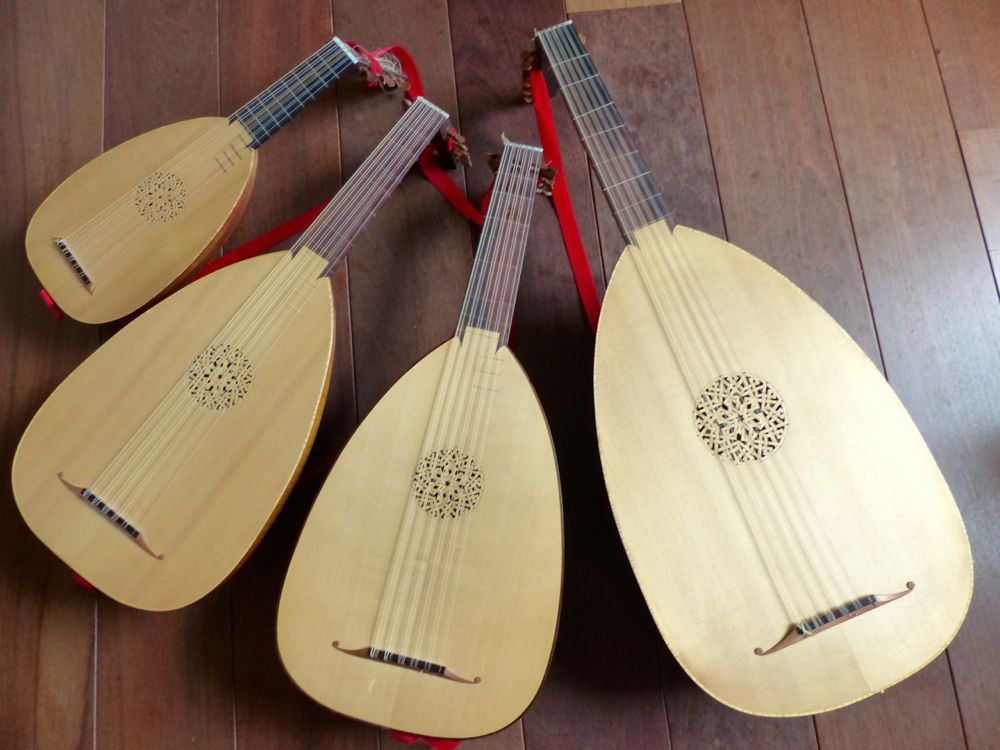 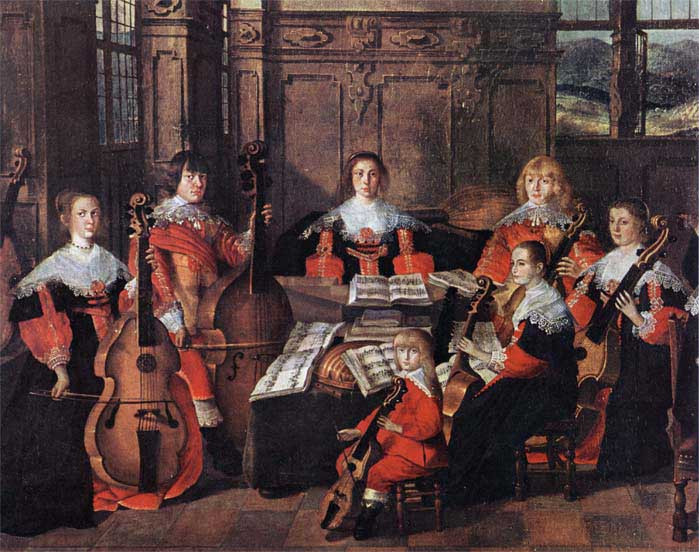 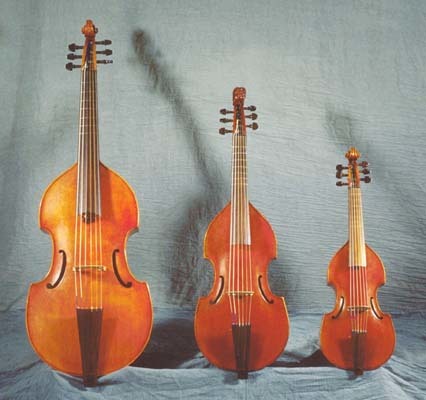 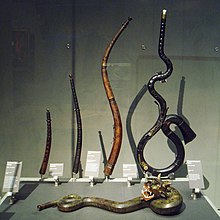 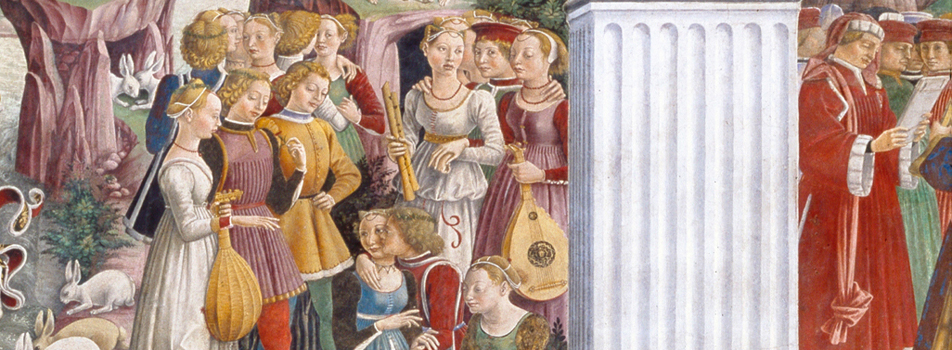 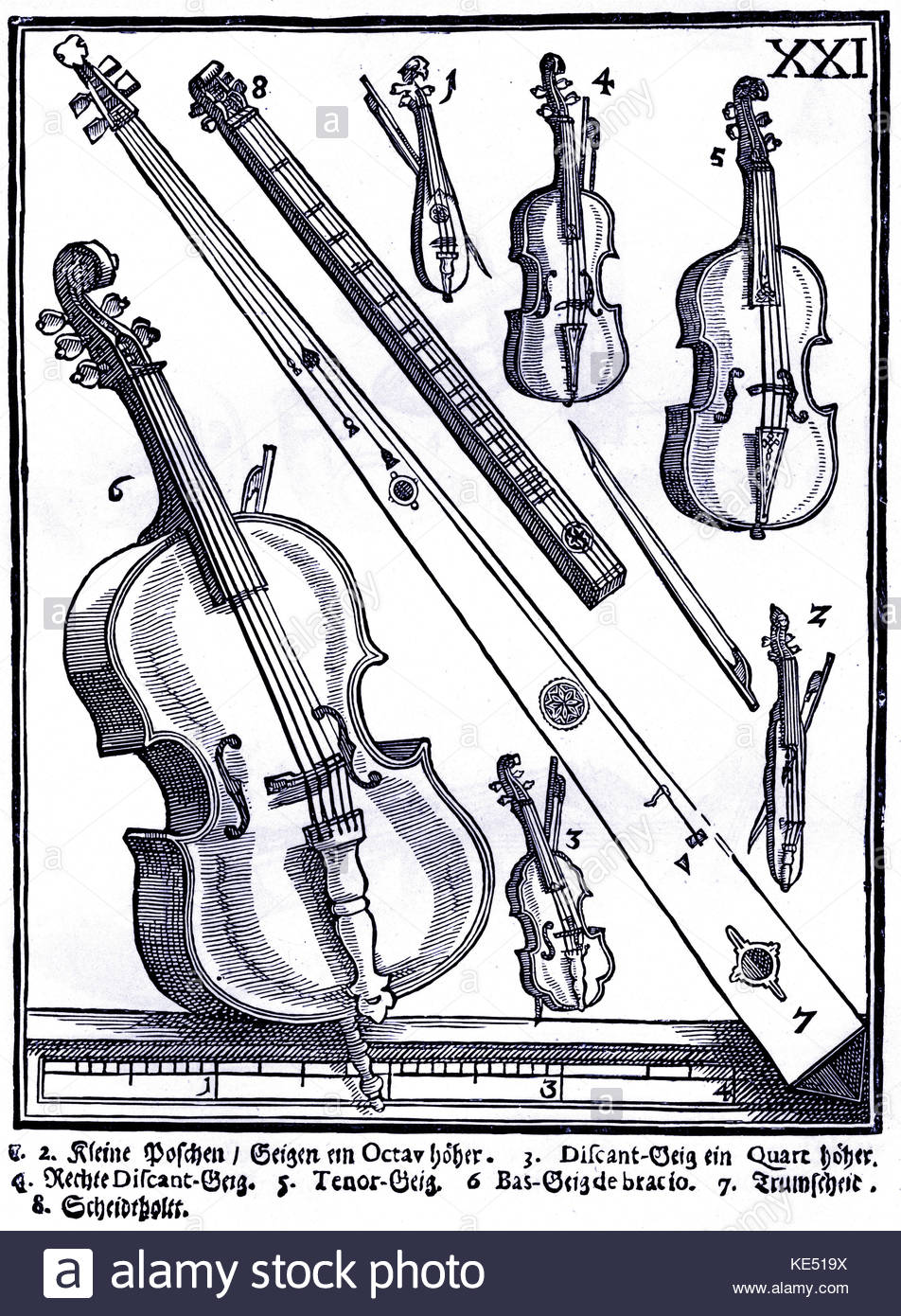 Baroque
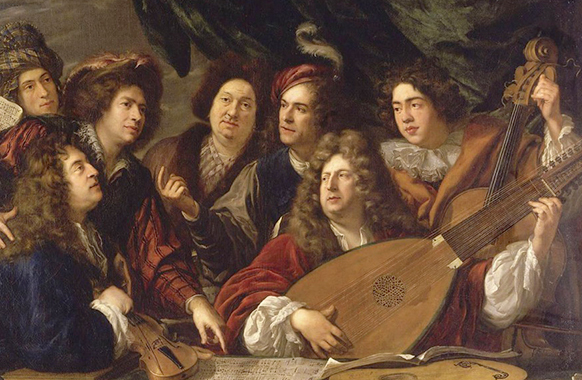 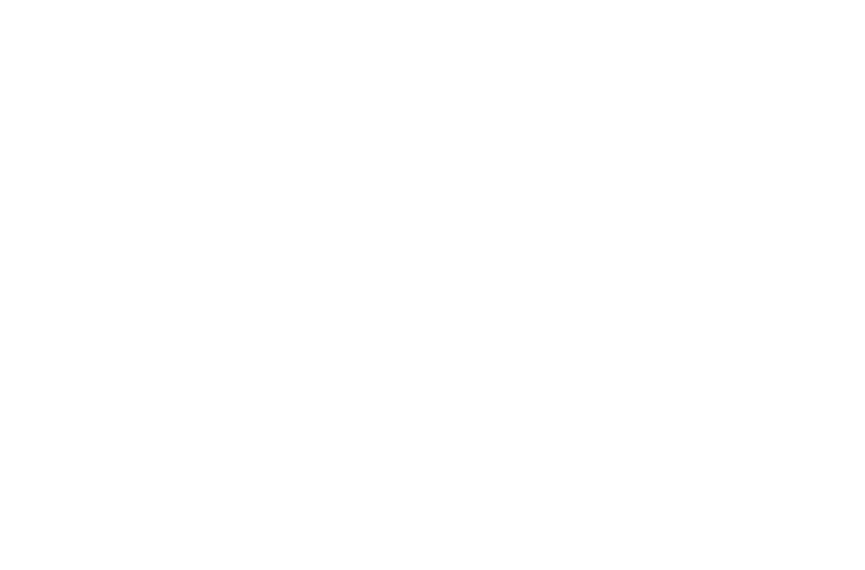 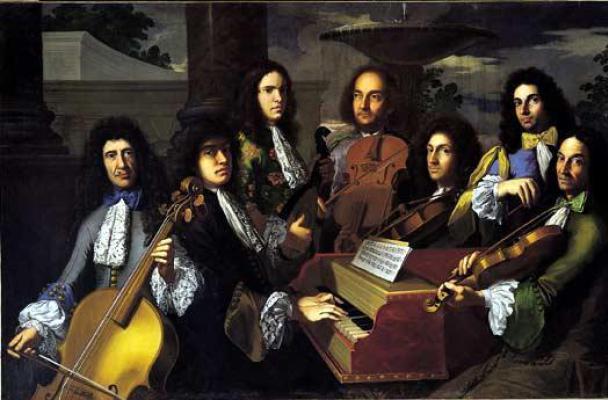 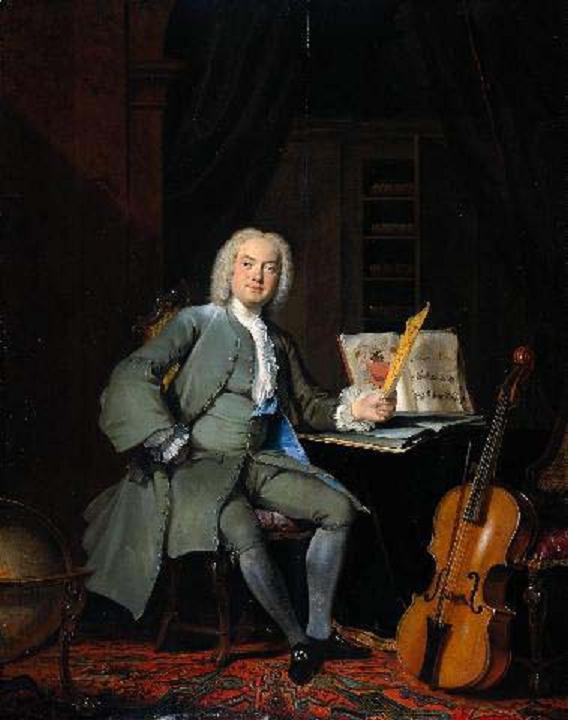 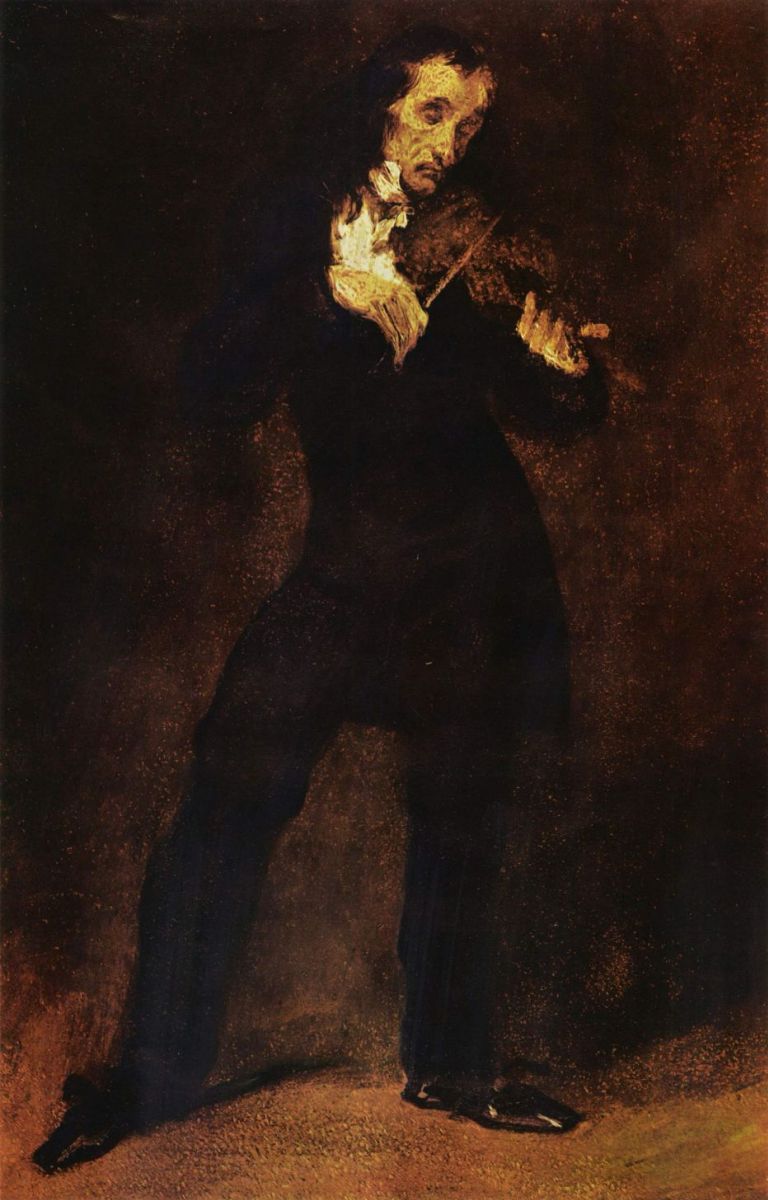 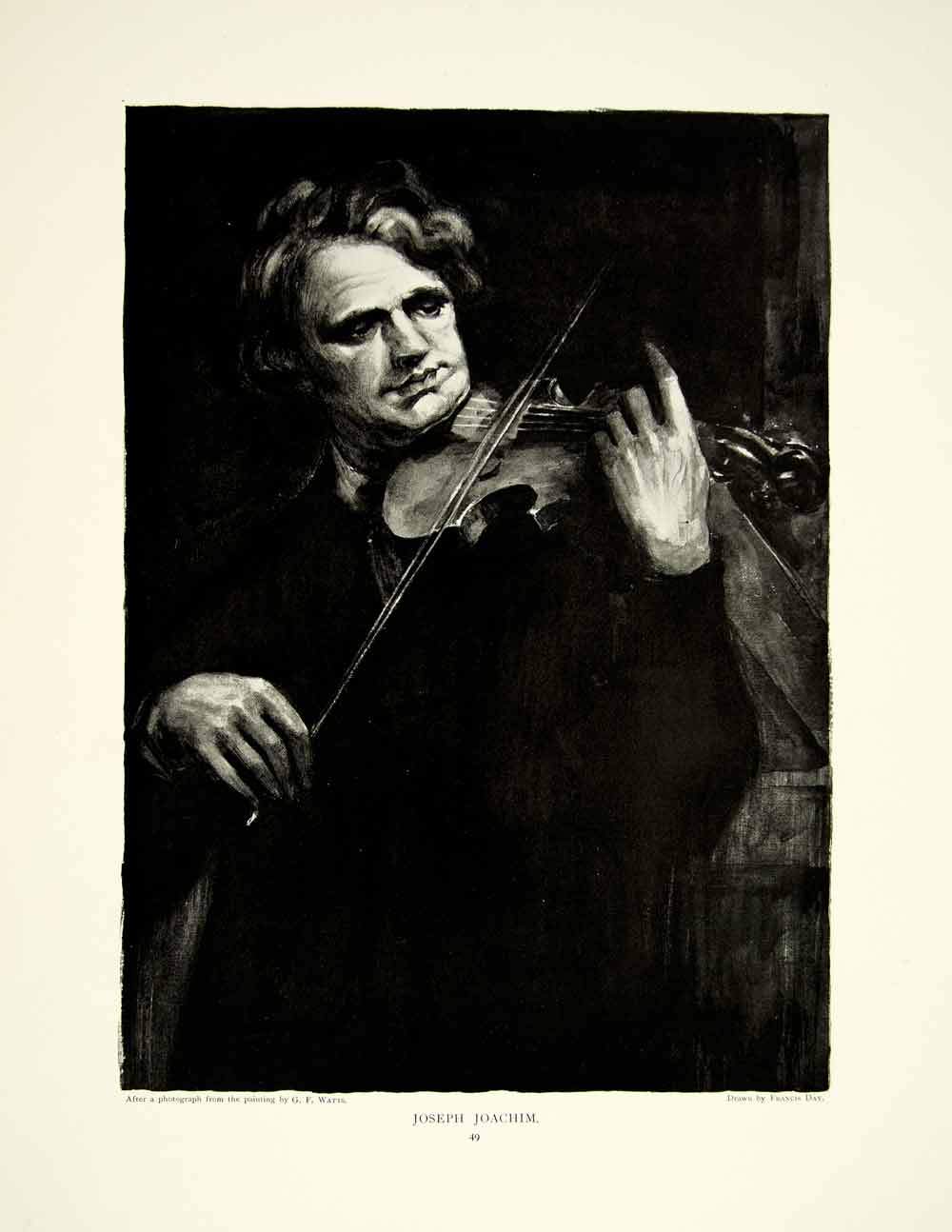 1980, Savarez
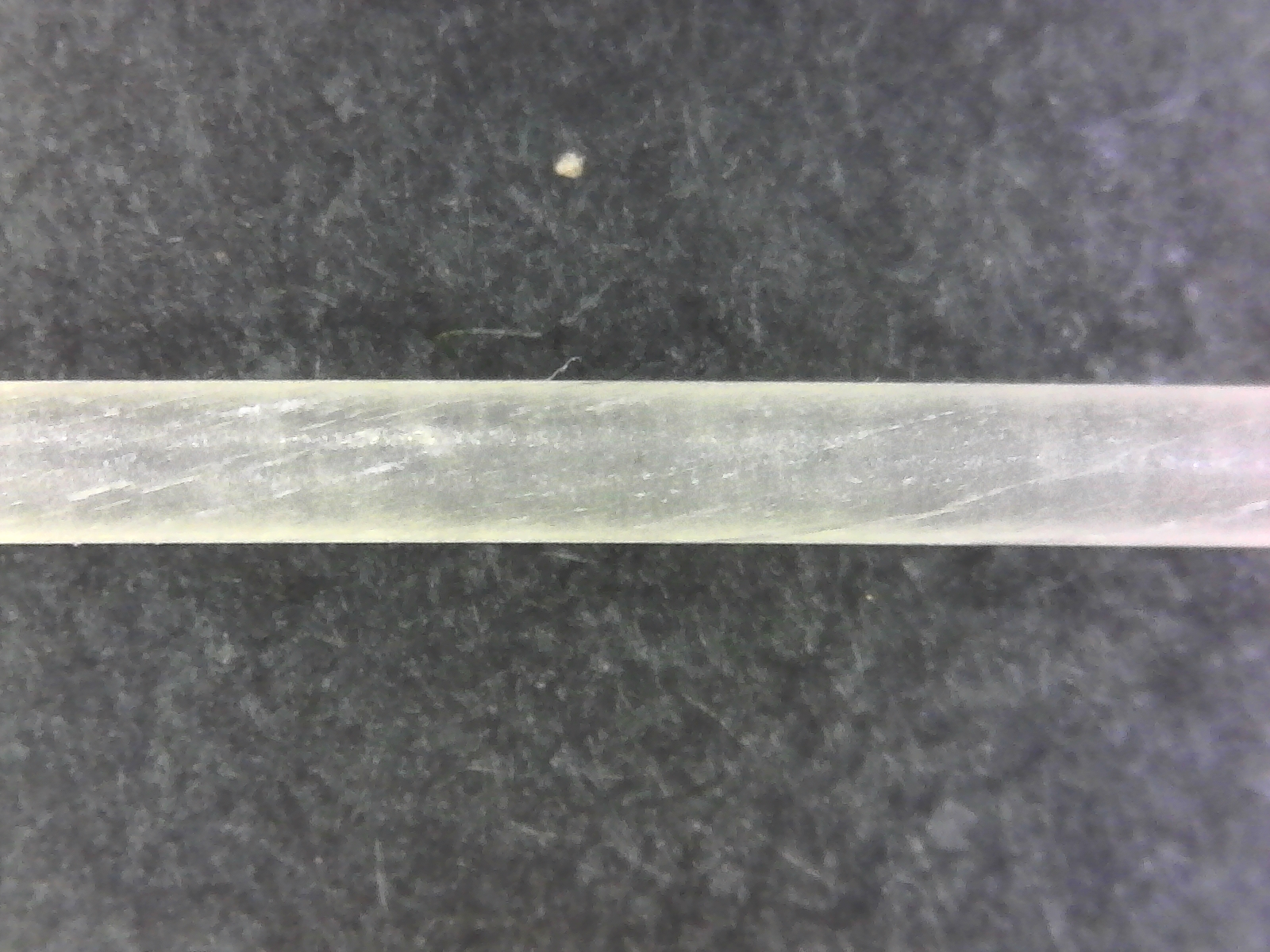